اولا: الاتصال في العلاقات العامة: الاستراتيجيات
هي استراتيجيات إقناعيه مرتبطة بالرسالة الاتصالية و تمثل أسس نظرية لمخططي ومصممي البرامج الاتصالية في صياغة قواعد عامة تزيد من فعالية تنفيذ هذه البرامج .
أرجعت دراسات عديدة أسباب فشل المنظمات في برامجها الاتصالية إلى :

 التعامل مع البرنامج الاتصالي كما لو كان رسالة تبث عبر وسائل الاتصال المتاحة فقط أي أن تبدأ العملية وتنتهي بنشر الرسالة . 
وجود فجوة لدى المديرين في معرفة كيفية التحول من استراتيجية التخطيط إلى استراتيجية التنفيذ.
فالاتصال الفعال لا يتوقف على مجرد نشر رسالة معينة ، وإنما يمثل عملية متكاملة تبدأ برسالة يجب استقبالها من قبل الجماهير المستهدفة . و هذه الرسالة يجب أن تجذب انتباه هذه الجماهير فيفهمونها ويصدقونها ويستجيبون لها بالطريقة التي يريدها القائم بالبرنامج الاتصالية .
ثانيا :إستراتيجيات الاتصال < لرولر >
يقوم نموذج " رولر" على فرضية مؤداها : أنه يصعب استخدام إستراتيجية واحدة للاتصال في العلاقات العامة، وأنه لا توجد إستراتيجية مثلى . وإنما يمكن استخدام الإستراتيجية الأنسب لكل موقف اتصالي. 
قام "رولر" بوضع نموذجه ، والذي أطلق عليه : النموذج الموقفي لإستراتيجيات الاتصال . حيث يمكن استخدام إستراتيجية معينة في في موقف محدد ، أو استخدام مزيج من هذه الإستراتيجيات في موقف آخر .
استراتيجيات الاتصال في العلاقات العامة
التعريف + اتجاه الاتصال + وجهة النظر التي يعكسها المضمون الاتصالي +نوع الجمهور +أمثلة
(أ) إستراتيجية الإعلام:

التعريف : تقديم المعلومات إلى الجماهير الأساسية لمساعدتهم في تكوين الرأي واتخاذ القرارات .
ومن أمثلة ذلك : البيانات الصحفية ، ومطبوعات المنظمة . 
اتجاه الاتصال :في اتجاه واحد .
المضمون الاتصالي : يعبر عن رؤى المنظمة ويحمل دلالات تعكس وجهة نظرها لوحدها.
نوع الجمهور :جمهورًا مدركًا يبحث عن المعلومات . 
الأساس النظري: نظريات وسائل الاتصال ، ونظريات التأثير ، وكذلك في النموذجين الأول والثاني من نماذج "جروننج"
(ب) إستراتيجية الإقناع :

التعريف :هي الاستراتيجية الأساسية في كل من الإعلان والدعاية.
تسعى المنظمة من خلال هذه الاستراتيجية إلى التغيير المقصود في معارف واتجاهات وسلوكيات جمهور معين .
اتجاه الاتصال :اتجاه واحد .
والمضمون الاتصالي : يعبر عن رؤى كل من المنظمة والجماهير ، ويحمل دلالات تعكس وجهة نظر الطرفين .
نوع الجمهور :عادة ما توجه إلى الجمهور غير النشط .
الأساس النظري : يكمن الأساس النظري لهذه الإستراتيجية في نظريات الإعلان والدعاية والنظريات النفسية.
(ج) إستراتيجية بناء الإجماع: 

التعريف: تستخدم هذه الاستراتيجية لبناء علاقات استراتيجية بين المنظمة وبيئتها الخارجية ، أو بين المنظمة والعاملين فيها.
تطبق هذه الاستراتيجية عندما يكون هناك تعارض في المصالح بين أطراف يعتمد كل طرف منها في وجوده على الطرف الثاني . 
اتجاه الاتصال : ثنائي الاتجاه .
المضمون الاتصالي :يعبر عن رؤى المنظمة فقط . 
فعلى سبيل المثال : تعتمد المنظمات في وجودها على الجماهير الأساسية الموجودة في بيئتها الخارجية ، وعادة ما يكون هناك تعارض بين مصالح المنظمة ومصالح الجماهير من جانب آخر . وهذا يتطلب من المنظمة تحقيق أرضية مشتركة مع هذه الجماهير تحقق الحد الأدنى من مصالح الطرفين . 
نوع الجمهور: الجمهور النشط
(د) إستراتيجية الحوار : 
التعريف : تتضمن هذه الاستراتيجية استشارة الجمهور في سياسات المنظمة ، وأخذ رأيه في القضايا المختلفة بعين الاعتبار. ويتم إشراك الجمهور في عملية صنع القرار . 
تسمى هذه الإستراتيجية : إستراتيجية التيسير ، حيث تعمل المنظمة على تسهيل اشتراك الجمهور وتفاعله في صنع سياستها ، وتحرص في الوقت نفسه على تنفيذ برامج المسئولية الاجتماعية .
اتجاه الاتصال :الاتصال في اتجاهين .
والمضمون الاتصالي : يعبر عن رؤى كل من المنظمة والجماهير ، ويحمل دلالات تعكس وجهة نظر الطرفين . 
من امثلتها :مناقشات العلاقات العامة ،المناقشات الفكرية حول المشكلات والأزمات المتوقع حدوثها ، وكيفية الاستجابة لها . 
نوع الجمهور :عادة ما تتوجه إلى الجمهور المدرك والنشط .
يوضح الجدول المقترح تلك الإستراتيجيات :
ثالثًا :إستراتيجيات مبنية على كيفية استجابة المتلقي للرسائل الاتصالية
إقناع الجماهير بشيء ما (مثل سياسة أو خدمة ) يتطلب أن تقنع هذه الجماهير بما تقدم الرسائل الاتصالية من حجج توضح الفوائد (العقلية و المادية ) التي يمكن للمتلقي أن يستفيد منها.




إن تحديد الكيفية التي يفكر بها الجمهور ويتخذ القرار،و كيف يستجيب للرسائل والإستمالات المختلفة يعد أمرًا أساسيًا في بناء الرسائل الاتصالية الفعالة والمقنعة.
كيف يعالج المتلقي رسالة ما بعد استقبالها ، وكيف يستجيب لهذه الرسالة؟!! . 
(أ) نموذج هيراركية التأثير :
يفترض هذا النموذج أن الرسالة تمر بـ 12 مرحلة تقع ما بين بث الرسالة والاستجابة السلوكية لها , تؤدي كل مرحلة إلى المرحلة التي تليها ، لذلك يطلق على هذا النموذج (نموذج الدومينو) .
وهذه المراحل هي :-
1 - التعرض : 
تعني تعرض الجمهور لرسالة العلاقات العامة ، وقد أوضح العديد من الباحثين أن معظم ما تبدأ به العاقات العامة وتنتهي هو بث الرسالة عبر وسائل الاتصال المتاحة ، وعزوا فشل عديد من برامج الاتصال في العلاقات العامة إلى اقتصارها على هذه الخطوة . فمجرد نشر الرسالة لا يعني أن الجمهور المستهدف تعرض لها أو قبِلها .
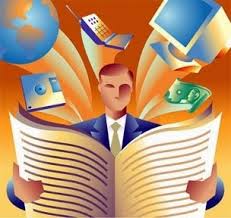 2- الانتباه 
يجب على الرسالة أن تجذب انتباه المتلقي.
 وتوجد عناصر عديدة بعضها خاص بالمضمون, ومعظمها خاص بالشكل تسهم في زيادة قدرة الرسالة على جذب الانتباه. 
فعلى سبيل المثال تتطلب الرسالة المركبة والأكثر تعقيداً درجة أعلى من الانتباه مقارنة بالرسائل البسيطة . 
فاستخدام الألوان يمكن أن يكون له تأثير إيجابي في جذب الانتباه للرسالة لأنه يحمل معاني ودلالات وينشط الذاكرة لدى المتلقي .و يراعي استخدام الألوان بحذر, حتى لا يأتي بنتائج عكسية . فالألوان تحمل دلالات متباينة بتباين السياقات والبيئات الثقافية . فاللون الأحمر - على سبيل المثال – يحمل دلالات الخطر والإثم ولعل ذلك ما يجعل الصليب الأحمر يضع الرايات الخضراء بدلا من الحمراء في أفريقيا . 
يشير ذلك إلى أهمية وجود قاعدة بيانات لدى إدارة العلاقات العامة عن البيئات الثقافية المختلفة , خاصة إذا كانت تستهدف جماهير من  بلاد أخرى .
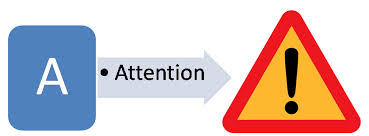 3- التورط : 
الحب أو الاهتمام وتعنى بأن يهتم المستقبلون بمضمون الرسالة ويتناقشون حولها. 
ضرورة مخاطبة الرسالة لحاجات ورغبات الأفراد ومصالحهم ؛ حتى يمكنها إثارة اهتمامهم . 
فعلى سبيل المثال : كان على مدينة Tacoma  في ولاية واشنطن أن تزيد من اهتمام السكان بضرورة وضع المخلفات التي لديهم في أماكن التجميع المخصصة لذلك ؛ حتي يمكن إعادة تصنيعها مما يقلل التكاليف , وبعد إجراء البحوث اتضح أن السكان سيكون لديهم اهتمام بذلك إذا كان هناك سلة واحدة لكل أنواع المخلفات وفي مكان واحد دون تصنيف هذه المخلفات في أماكن مختلفة , لأن ذلك يستغرق منهم وقتاَ وجهداَ أكبر . وبناء على ذلك قامت العلاقات العامة في إدارة المدينة ببث برنامج يوضح إمكانية وضع كل المخلفات في سلة واحدة , و أرشدهم إلى أماكن وجودها . 
وكانت النتيجة غير متوقعة , حيث زادت نسبة استجابة الجمهور إلى ضعف المتوقع.
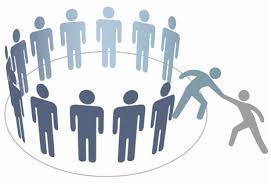 4- الفهـم 
الانتباه للرسالة و الاهتمام بها لا يعنى أن الجمهور المستهدف فهمها بالطريقة التي يريدها مقدم البرنامج الاتصالي . فالرسالة قد يساء فهمها .
وهذا ما يتطلب إجراء دراسات قبلية على مضامين الرسائل قبل بثها للتأكد من فهم المتلقين لها . وفي هذا السياق يمكن الاستفادة من مناقشات الجماعات المركزة.
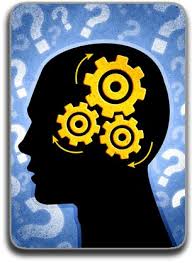 5- المهارة 
وتعنى إكساب المستلمين مهارة كيفية الاستجابة للرسالة . فإذا كانت الخطوة السابقة تعلم الجمهور ماهية الرسالة , فإن هذه الخطوة تكسبهم وتعلمهم وتقدم لهم الوسيلة المناسبة لكيفية الاستجابة. فالجمهور المستهدف يصعب عليه اتباع الفكرة المقدمة إذا لم يكن لدية المهارة والقدرة لعمل ذلك . فالناخب لن يذهب إلى أماكن الاقتراح إذا لم يكن يعرف المكان , أو ليس لديه وسائل الانتقال .
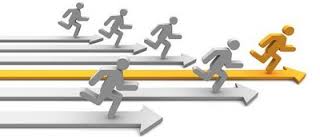 فالحملة الناجحة هي التي تتوقع حاجات الجمهور المستهدف , وتقدم المساعدة التي يحتاجونها , فعلى سبيل المثال : وجدت الجمعية الوطنية للحماية من الحرائق في الولايات المتحدة من خلال الدراسات أن لدى الأفراد اتجاهات سلبية نحو التعامل مع الحرائق ويعتقدون أنه في حالة حدوث حريق في المنزل سيكون لديهم الوقت الكافي للهروب  , ووجد أيضا أن 16% فقط قاموا بالتدريب على خطط الهرب من حرائق المنازل . 

وفقا لذلك . ركزت إدارة مكافحة الحرائق في الولايات المتحدة خلال أسبوع الأمان من الحريق عام 1998 على تعليم الطلاب كيفية التخطيط للهروب من الحرائق المنزلية , وقامت بإجراء تجارب فعلية على ذلك مع تشجيعهم على تطبيق ذلك مع أسرهم . وكانت النتيجة أن 25 طالبا وفردا نجوا من حرائق منزلية كنتيجة مباشرة لهذه الحملة ومشاركة الأسر فيها .
6- الإقناع ( تغيير الاتجاه ) 
يعتبر تغيير الاتجاه خطوة ضرورية في عملية الإقناع , وإن كانت غير كافية إذا لم ترتبط بسلوك فعلى . وقد يكون تغيير الاتجاه في حد ذاته هدفا عندما يسعى البرنامج الاتصالي لزيادة رضا الجماهير عن المنظمة , وتجنيبها بعض النتائج السلبية , مثل الإضراب , أو المقاضاة , أو مقاطعة المنتجات . ومع ذلك فإن لكل حملة هدفا ضمنيا مرتبطا بالسلوك , وفي هذا السياق يجدر الإشارة إلى أن التصويت مهم وأنهم ينوون التصويت في الانتخابات , ومع ذلك يمتنعون عن التصويت . ولعل ذلك ما جعل دراسات الاتجاه والسلوك تأخذ بعين الاعتبار السياق الثقافي والاجتماعي الذي يعيشه الفرد.
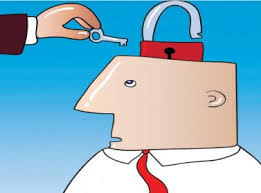 7- الذاكرة : 
يتلقى الأفراد رسائل عديدة من مصادر متنوعة تسعى إلى إثارة اهتمامهم . وحتى يتفاعل الأفراد مع رسالة معينة , فإنهم في حاجة إلى تذكرها عند الضرورة مثل القيام باتصال تليفوني , أو ملئ نموذج معين , أو حضور حدث ما .وهذا يستدعى تذكر معلومات مهمة من الرسالة مثل رقم التليفون , أو مكان اللقاء في المثال السابق , وعلي ذلك , فالفرد في حاجة إلى تخزين معلومات معينة في ذاكرته , وهذا ليس أمراً سهلا لذا يلزم احتواء الرسالة على عناصر تسهل تذكرها مثل ربط الرسالة بحدث معروف أو سياق اجتماعي .
8- استرجاع المعلومات : 
قدرة الفرد على تخزين المعلومات لا يعنى أنه يمكنه استرجاعها في الوقت المناسب , فالأفراد يمكنهم أن يتذكروا الحدث الخاص وموعده , ولكنهم لا يتذكرون مكانه , والعناصر التي تساعد علي تتذكر الرسالة تكون مهمة مثل الشعارات , واستعمال الكلمات المأثورة , وربط المضمون بأشخاص مشهورين .
9- الدافع أو القرار : 
ان الرسالة التي تحتاج إلى جهد أكثر من المتلقي لا يكون لديه الدافع لأتباعها, وإذا اعتقد المتلقي أن السلوك أو الفعل الذي تقترحه الرسالة سهل التنفيذ وله عائد مجز, فإنه من الأكثر احتمالا أن يستجيب .
 ولعل التحدي الذي يواجه مصممي البرامج الاتصالية في هذا السياق هو تحديد واكتشاف أهم دوافع الاستجابة لدى الجماهير المستهدفة . على سبيل المثال : أرادت " مدينة سياتل " في الولايات المتحدة تخفيض نسبة التلوث في المدينة , واتضح من نتائج البحث أن سبب التلوث هو : قيام الأفراد بالتخلص من مخلفات الحدائق الخاصة بطريقة غير علمية (بالحرق ) , واستخدام أدوات قديمة تعمل بالبترول لقص الحشائش في حدائق المنازل .
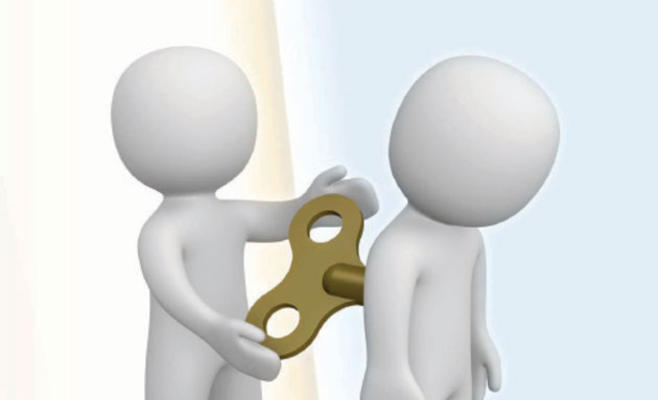 وبناء على ذلك كان هدف إدارة العلاقات العامة في المدينة هو تقليل نسبة التلوث بنسبة 5%  وإقناع الأفراد بضرورة إعادة تصنيع مخلفات الحدائق , ولتحقيق هذا الهدف الأساسي وهو تقليل نسبة التلوث , وكذلك تحقيق أهداف فرعية تساعد في تحقيق الهدف الرئيسي , اعتمدت الحملة على خلق الدوافع لدى الأفراد من خلال إعلامهم بأهمية إعادة تصنيع هذه المخلفات , وأرشدتهم إلى أماكن وجود المحطات اللازمة لذالك , و أوضحت لهم أنه يمكن استبدال الأدوات القديمة لديهم بأدوات تعمل بالكهرباء مع فروق بسيطة في الثمن , وكذلك تقديم أدوات جديدة بسعر أقل من سعر التكلفة الفعلية . وكانت النتيجة إيجابية , فبينما كان الهدف هو التخلص من 1500 ماكينة قديمة تعمل بالبترول , ارتفع العدد الفعلي إلى 2600 ماكينة جديدة فتم تسويق 5000 ماكينة . أما بالنسبة للهدف الأساسي وهو تقليل التلوث , فقد تضاعف من 5% كما هو مخطط له إلى 17% وقد نالت المدينة الجائزة الفضية على تقليل نسبة التلوث.
ولعل المثال يوضح أهمية مخاطبة الحملة أو البرنامج الاتصالي للعلاقات العامة لدوافع الأفراد , وتوضيح الفائدة التي تعود عليهم من الاستجابة للحملة في المقام الأول , وعلي المجتمع والبيئة في المرتبة الثانية . ويوضح ذلك أيضا أهمية الإبداع والابتكار في برامج العلاقات العامة , وعدم تحميل ميزانية المؤسسة أعباء إضافية.
10- السلوك : 
عادة ما يقاس نجاح الحملات باستجابات الأفراد السلوكية للحملة مثل زيادة المبيعات وعدد الحضور في حدث ما . وفي هذا الإطار يوضح خبراء التسويق أن استجابة الفرد ولمرة واحدة لا تحقق النجاح لفترة ممتدة , ففي دراسة أجريت على سلوك المستهلك في الولايات المتحدة عام 1996 , اتضح أن الحفاظ على ولاء المستهلكين يزيد الأرباح بنسبة 80% .يتوجب علي مخططي البرامج الاتصالية أخذ ذلك بعين الاعتبار , والتأكد من استجابات الأفراد للحملة تقابل بسياسات أكثر تركيزا على الفوائد التي تعود على المستهلك .

11- التدعيم : 
المستهلك عادة ما يفكر كثيرا بعد شرائه للسلعة أو الخدمة , ويكون لديه ما يعرف بندم المشترى وقد يرجع ذلك عدم الاستجابة التليفونية , أو عدم تقديم إيضاحات , أو تخلي المنظمة عن مسئوليتها بمجرد الشراء أو أتباع الأفكار المطروحة . وهذا ما يؤدي إلى نتائج سلبية على إمكانية تكرار الشراء , وللتأكيد على أفضلية منتجات المؤسسة و أفكارها .
وتوجد أمثلة عديدة منها : التأكيد على أتباع المؤسسة لسياسة استرداد قيمة الشراء في فترة معينة إذا لم يكن المستهلك راضيا عن السلعة .
إعطاء الفرد حرية الانسحاب من عضوية منظمة ما أو عدم اتباع فكرة معينة إذا تعارضت مع نظامه القيمي أو كان لها نتائج سلبية .
١٢- تثبيت ما بعد السلوك :
وهي الخطوة الأخيرة ، وفي هذه المرحلة يقيم المتلقي رسائل الحملة، والاتجاهات والسلوكيات المرتبطة بها .نسب نجاحه وفشله التي تترتب على تنفيذ الاتجاهات والسلوكيات المطلوبة . 
يقوم في الوقت نفسه بمعالجة كل هذه المعلومات الجديدة طبقًا للرؤية الموجودة لديه سلفًا للعالم المحيط أو البيئة الموجودة لذا تتطلب صيغة إستراتيجية الرسالة وفقًا للسياق الاجتماعي والبيئة الخارجية التي تحيط بالجمهور المستهدف ، وتقديم الرسائل الاتصالية بطريقة تتسق مع هذا السياق ومن ثم ، يكون هناك تشابه بين رؤية المتلقي للعالم المحيط من جانب ، ورؤية الرسالة لهذا العالم من جانب آخر .
وقد أشار "مأجوير" إلى أن نسبة النجاح المتفائلة في كل خطوة من خطوات هذا النموذج لا تتجاوز ٥٠٪ ، وعلى ذلك فإن تعرض مليون شخص لرسالة اتصالية يعني أن ٥٠٠ ألف التفتوا إليها ، وأن ٢٥٠ ألف اهتموا بمضمونها ، وأن الرسالة فهمت من قبل ١٢٥ ألف وهكذا في بقية مراحل النموذج ؛ حتى نصل إلى عدد ٤٨٩ فردًا فقد هم من التزموا بثبات السلوك على فترة طويلة.
وقد يقدم ذلك نظرة متشائمة لتأثير البرامج الاتصالية في العلاقات العامة ، ولكن ليس كل حملات العلاقات العامة تمر بكل هذه المراحل . فقد يتوقف هدف حملة عند تغيير الاتجاه ، أو خلق الدوافع لدى المتلقي . ويشير ذلك أيضًا إلى أهمية التكامل في استخدام وسائل الإعلام ، فقدرة التليفزيون على جذب الانتباه من خلال استخدام الأشكال التوضيحية والمعلومات البسيطة يمكن أن يصاحبه رسالة أكثر تفصيلًا في الصحف والإنترنت لتقديم معلومات وافية عن الموضوعات الصعبة والقضايا المعقدة بما يمكن من إثارة اهتمام الجمهور المستهدف ، وهكذا في بقية الوسائل المتاحة في بقية المراحل.
الانتقادات لنموذج الخاص بهراركية التأثير .

وتقوم هذه الانتقادات على نقطة محورية وهي أن النموذج يعتبر أن الأفراد منطقيون في تفكيرهم وهو خلاف الواقع . فالأفراد يفعلون أشياء ويستجيبون لرسائل سلوكيًا ، ليس لكون هذا الفعل أو ذلك السلوك سليمًا ، وإنما لأنه يبدو جيدًا(feel good) وعلى ذلك فمن الأهمية بمكان أخذ نماذج أخرى بعين الاعتبار .